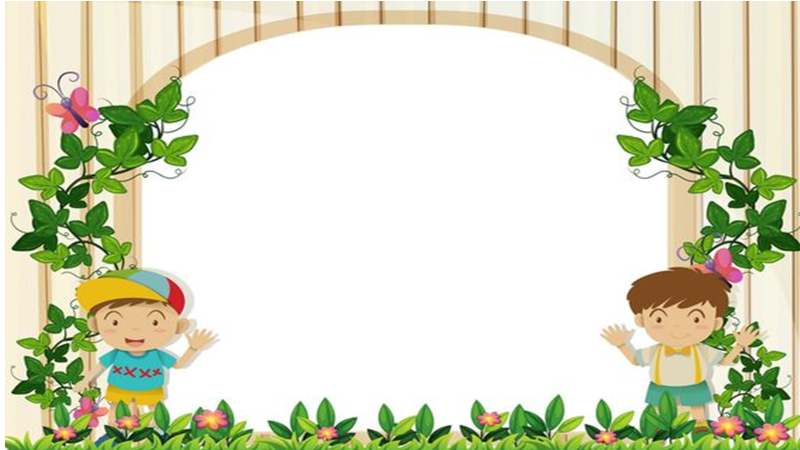 PHÒNG GIÁO DỤC VÀ ĐÀO TẠO QUẬN LONG BIÊN
TRƯỜNG MẦM NON THẠCH CẦU
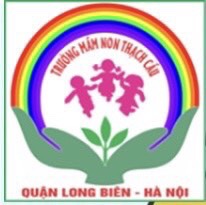 HOẠT ĐỘNG ÂM NHẠC
Đề tài: Gà trống thổi kèn
Lứa tuổi: MGN 4 - 5 tuổi
Giáo viên: Bùi Hồng Hà
Năm học: 2021 - 2022
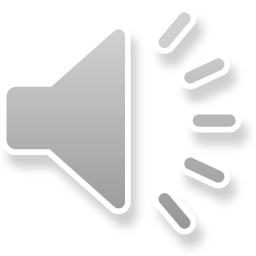 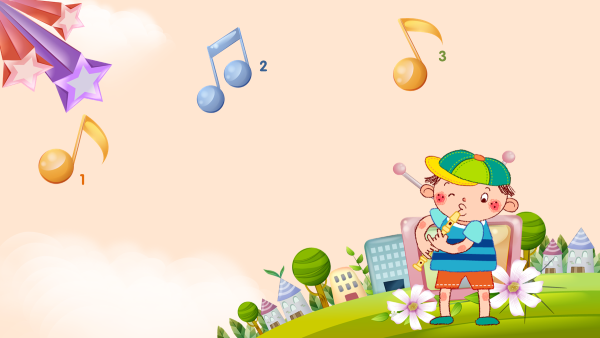 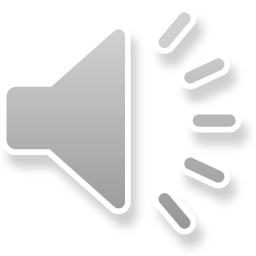 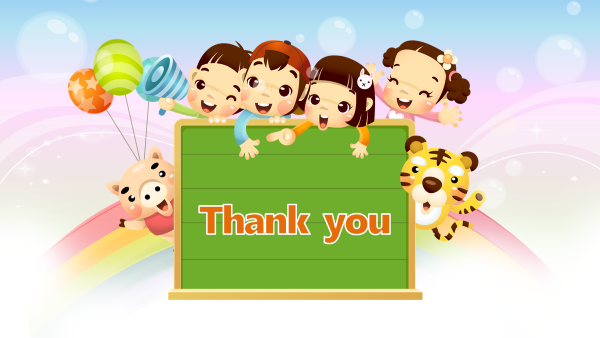 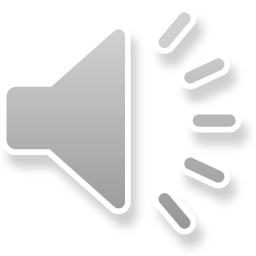